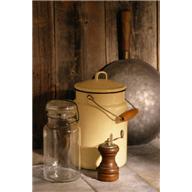 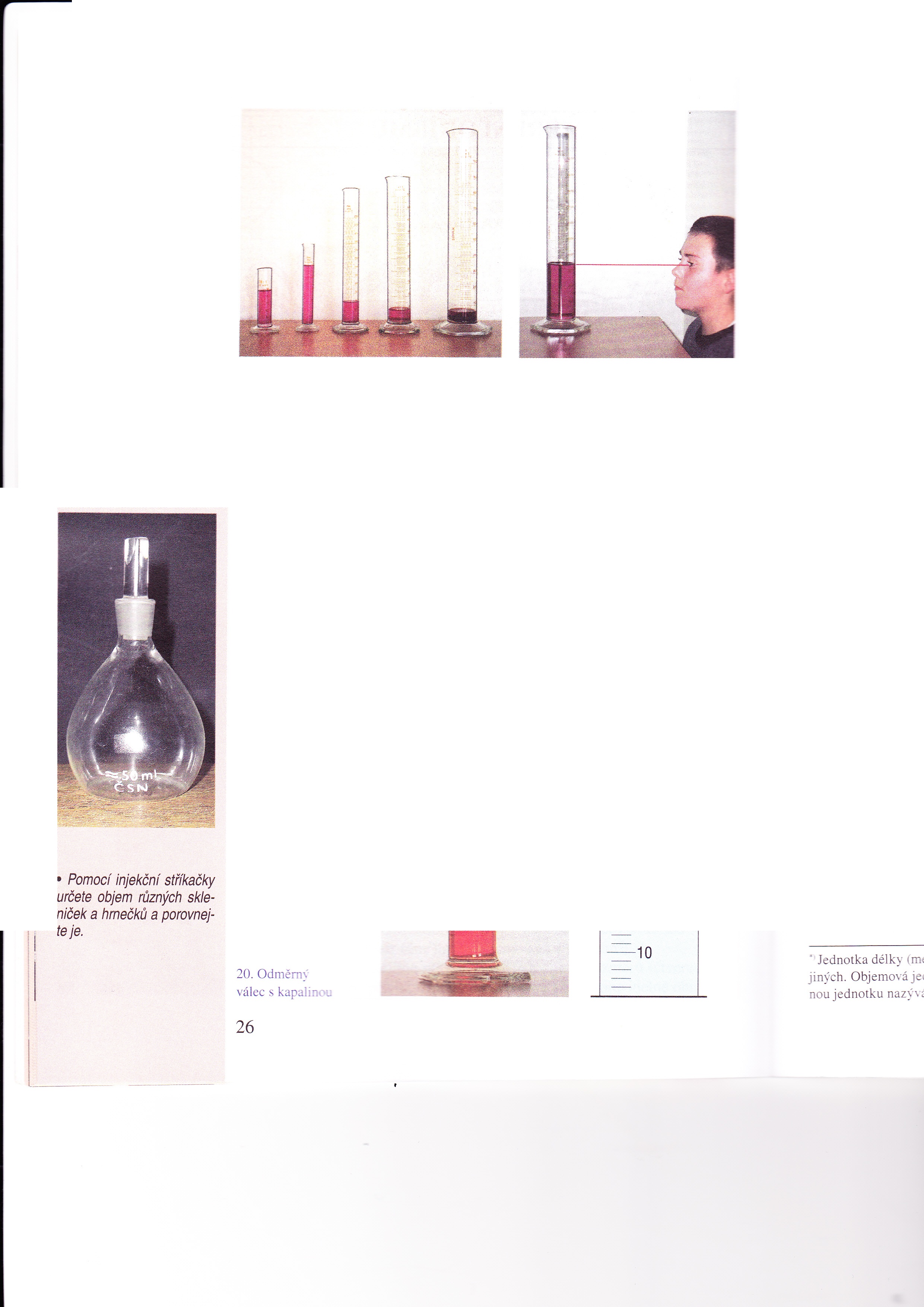 Objemkapalin
Jak měříme objem kapalin
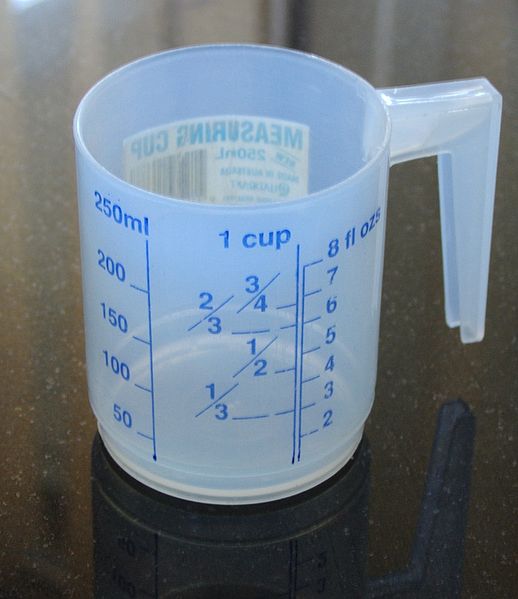 Odměrkou				Odměrným válcem




Nádobou, která je určena
konkrétní hodnotou
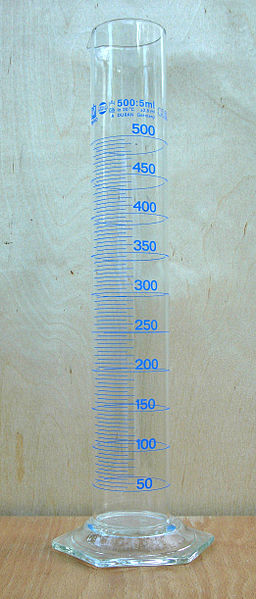 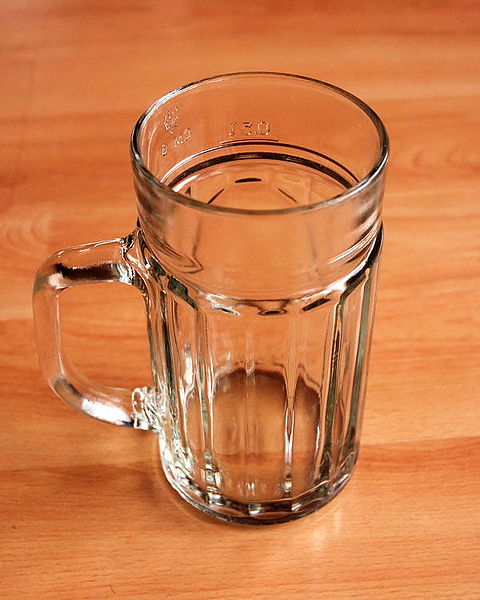 Před měřením kapalin zjistíme:
V jakých jednotkách je stupnice odměrného válce.
Kolik jednotek odpovídá jednomu dílku stupnice.
Jaký je měřící rozsah stupnice (nejmenší a největší objem můžeme měřit).
Jak postupujeme při měření objemu kapalin?
Vybereme vhodný odměrný válec.
Odměrný válec postavíme na vodorovnou podložku.
Kapalinu přelijeme do odměrného válce.
Po ustálení kapaliny odstraníme skleněnou tyčinkou bublinky.
Na stupnici se díváme kolmo.
Určíme objem kapaliny podle rovné části hladiny.
Příklad určení objemu kapaliny
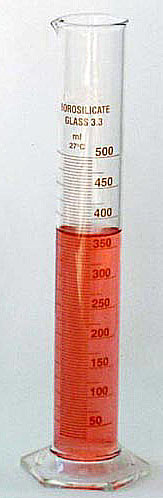 Rozsah válce:		500ml
1 dílek:			5ml

V = 375ml
U odměrného válce urči:
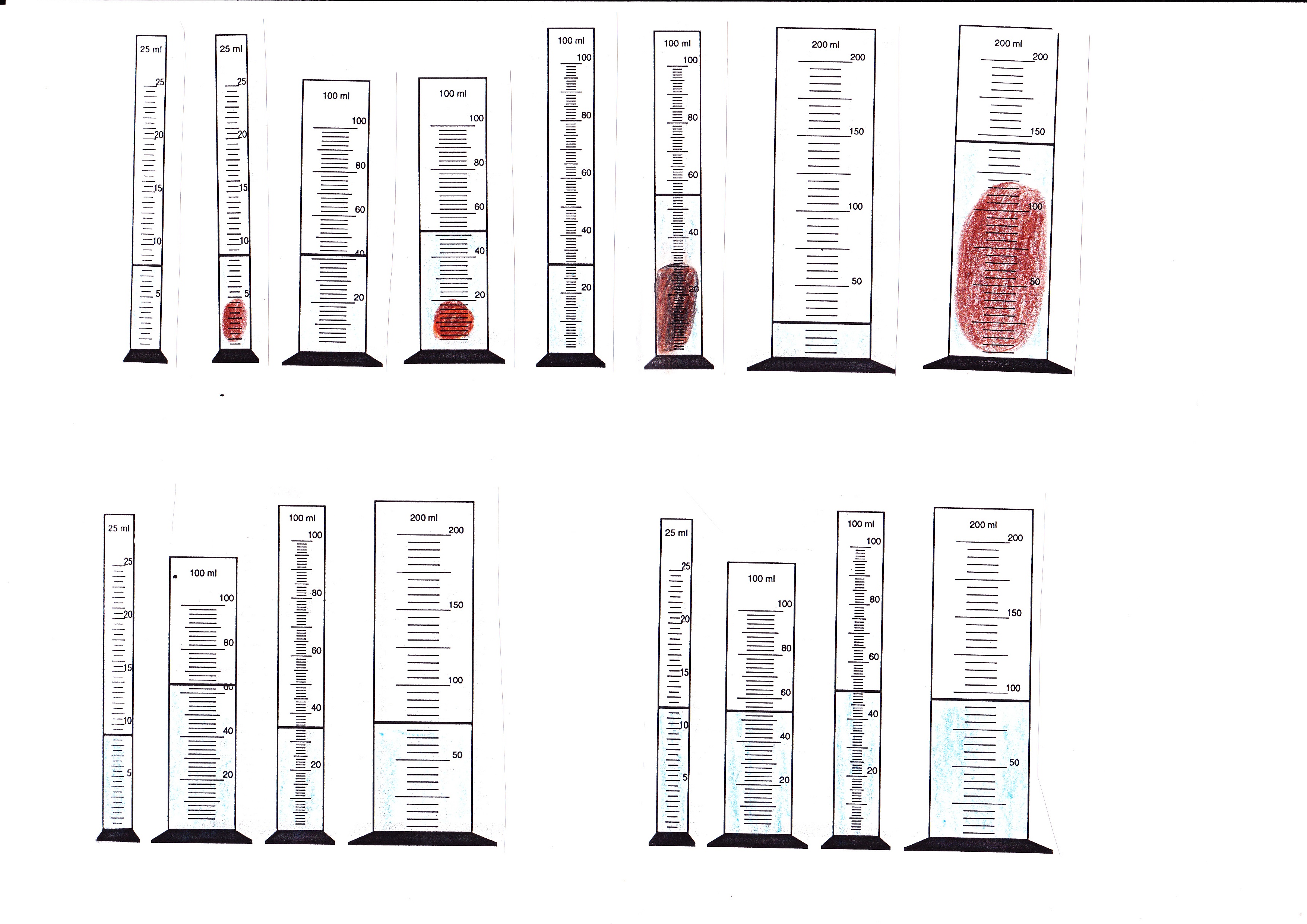 možný rozsah měření

kolik ml odpovídá nejmenšímu dílku


objem kapaliny v odměrném válci
100 ml
1 ml
50 ml
Procvičení
Urči u odměrných válců, kolik ml odpovídá 1 dílku a jaký je objem kapaliny ve válcích.
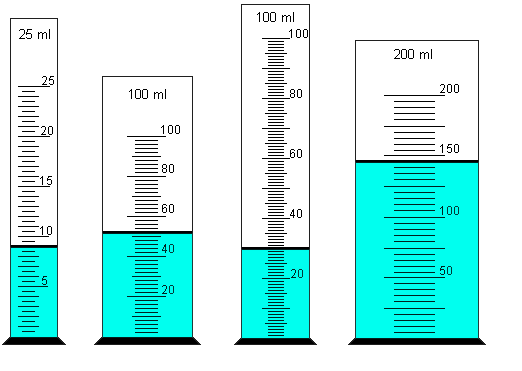 A
B
C
D
Řešení
Rozsah válce A:	25ml
1 dílek:		0,5ml
VA = 9ml

Rozsah válce B:	100ml
1 dílek:		2ml
VB = 52ml

Rozsah válce C:	100ml
1 dílek:		1ml
VC = 30ml

Rozsah válce D:	200ml
1 dílek:		5ml
VD = 145ml
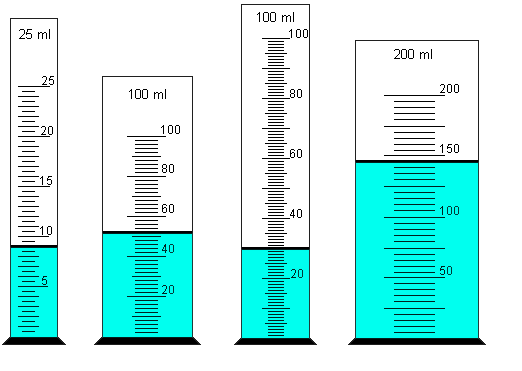 A
B
C
D
OPAKOVÁNÍ
objem:

základní jednotka:

odvozené jednotky:
Označujeme písmenem V
Základní jednotka je m³
cm³, dm³, mm³, km³, l, ml, hl
Doplň do vět vhodné jednotky objemu:
Do těsta potřebujeme 1____ mléka.
Do bazénu jsme napustili 40 _____ vody.
V injekci bylo 1,7 ______ očkovací látky.
Úsporná myčka na nádobí spotřebuje na jedno umytí jen 12 _____ vody.
V restauraci jsme si objednali 3 _____ džusu.
Použij tyto jednotky: ml, l, hl, dl,
l
hl
ml
l
dl
Převeď na uvedenou jednotku:
3 m³ =_________l
2 470 l= _________m³
540 dm³= __________l
530 ml = __________cm³
670 ml = __________ l
7 cm³ = __________ml
4 m³ = ________________cm³
7 800cm³ = ___________l
3 000
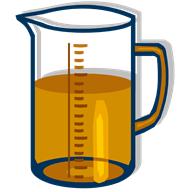 2,47
540
530
0,67
7
4 000 000
7,8
Jakou nejvhodnější odměrnou nádobu zvolíš, budeš-li chtít zjistit:
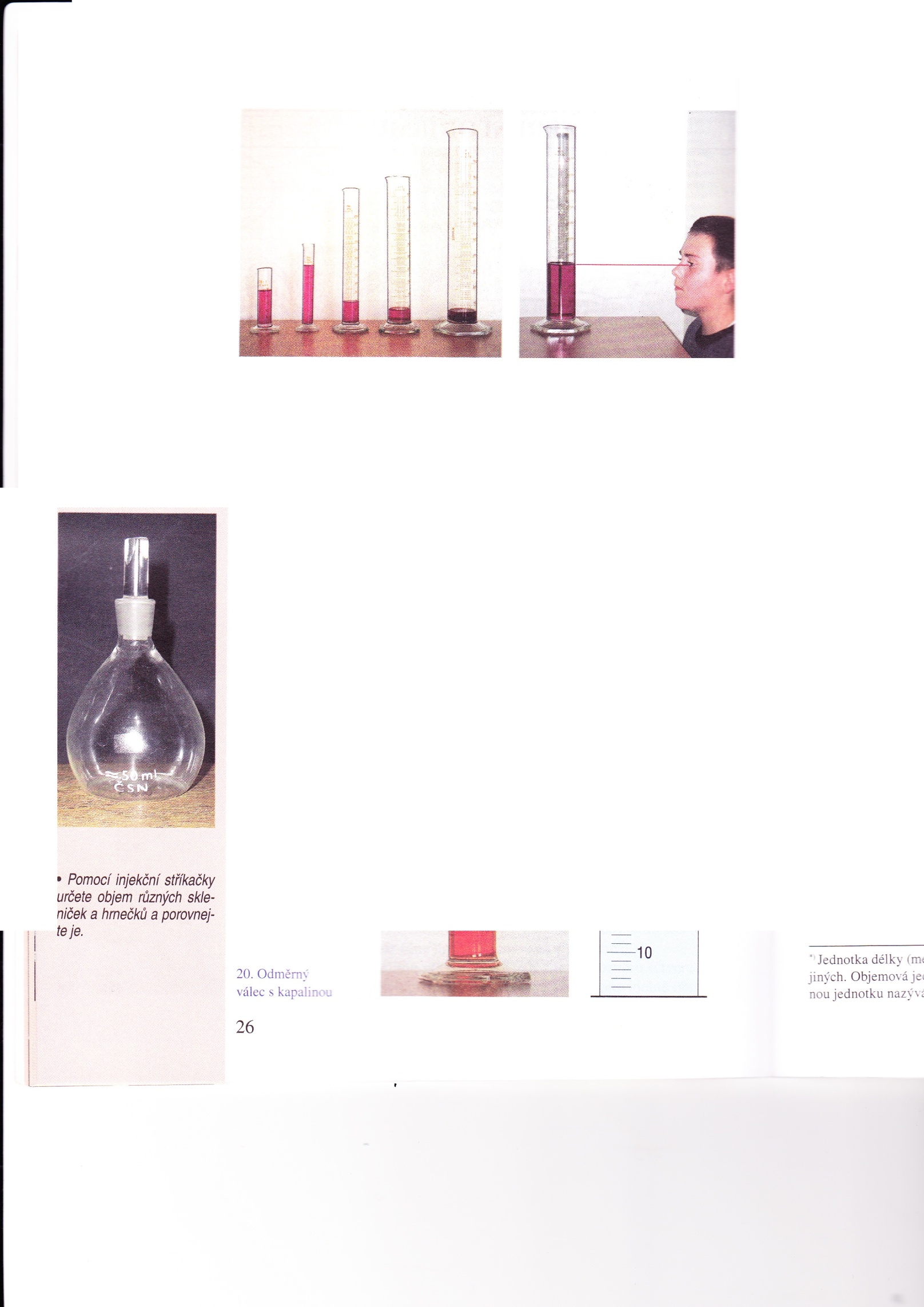 objem mléka na kaši 
množství očkovací látky
chemikálii
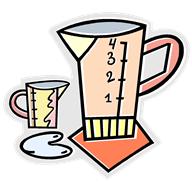 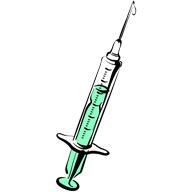